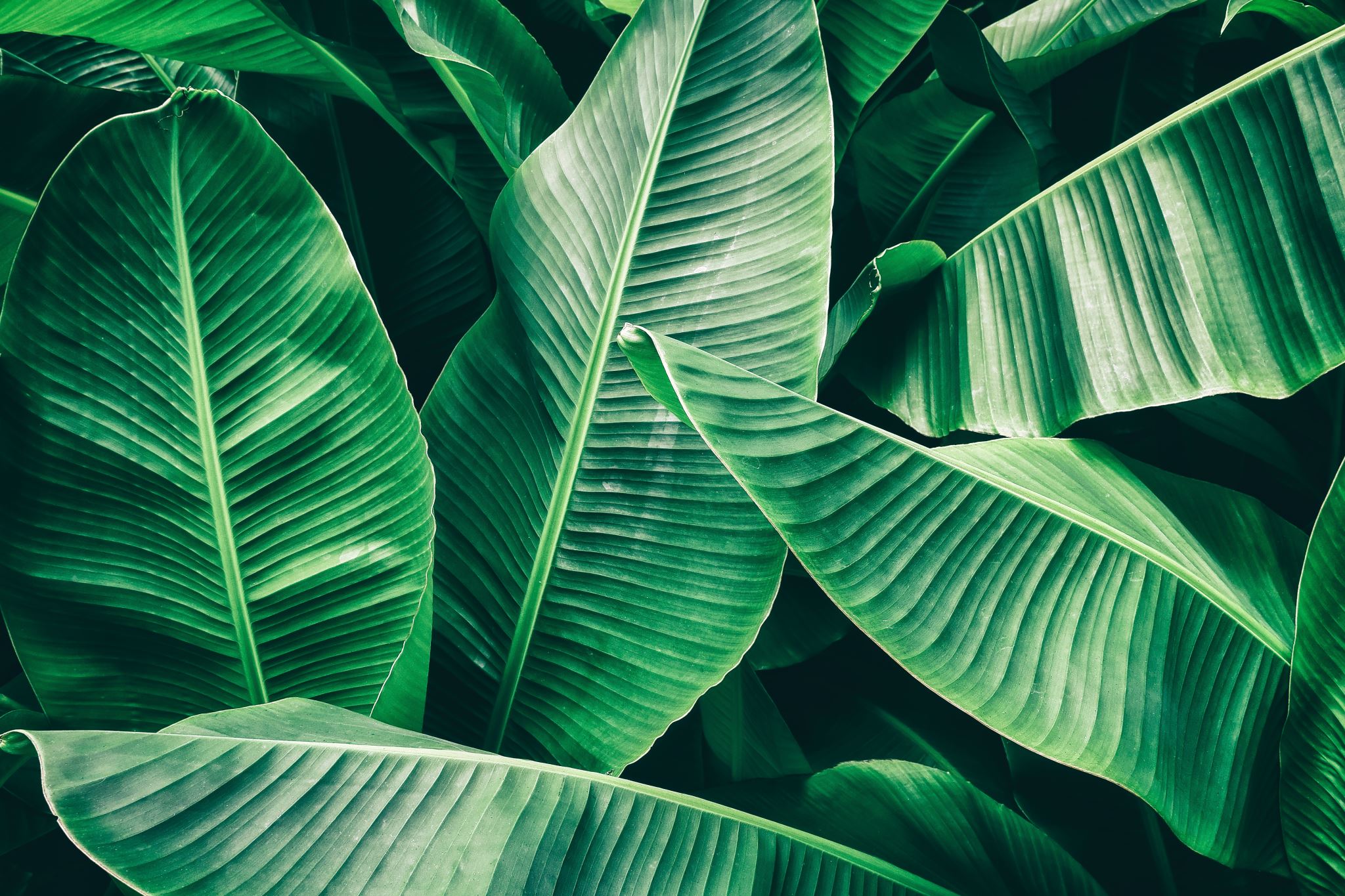 ENS116 Zoologický přehledjaro 2022Ekologie
Mgr. Petra Křížková
Ekologie
Věda zkoumající vzájemné vztahy mezi živočichy a jejich prostředím
Definice Ernsta Haeckela 1866
„Ekologie je souborná věda o vztazích organismu k okolnímu světu, kam můžeme počítat v širším smyslu všechny existenční podmínky. Ty jsou částečně organické a částečně anorganické povahy.“
Ekologie je věda o strukturách a funkcích přírody. 
Ekologie je věda o ekonomii přírody. 
Nepřesně avšak často také jako: Věda o životním prostředí 

Kde se organismy vyskytují? Kolik jich tam je? Jak se chovají? Co je ovlivňuje?
„Volné a významově širší používání pojmu EKOLOGIE pro ochranu životního prostředí nebo dokonce pro nejrůznější ideologie a zájmy považuji za chybné. Rozhodně neprospívá ekologii samotné. Myslet si o někom, že je ekolog jenom proto, že třídí odpad nebo nakupuje biopotraviny, je stejné jako označovat za ekonoma každého, kdo má účet v bance.“ 

(citát z: Petr Sklenička, Pronajatá krajina, nakl. Centrum pro krajinu, Říčany 2011, 143 stran)
Faktory
Abiotické
Světelné záření
Teplota, tlak, vlhkost
Půdní pH, salinita, pórovitost
Geografická poloha
Nadmořská výška, reliéf
Biotické
Vnitrodruhové vztahy
Mezidruhové vztahy


Samostatné faktory
Potravní
Vliv člověka
Organismus
Jedinec, zástupce určitého druhu, otevřený systém mezí nímž a prostředím dochází k výměně látek a energií
Biotop
Místo poskytující organismům podmínky pro život. Charakterizují ho abiotické faktory. (stanoviště)
Areál
Prostor zeměpisného rozšíření druhu na Zemi
Stanoviště, topograficky jednoznačně vymezené místo výskytu. (naleziště)
Lokalita
Populace
Soubor jedinců téhož druhu žijících na určitém místě v určitém čase, vzájemně se rozmnožujících.
Biocenóza
Společenstvo = soubor jedinců různých druhů s blízkými nároky na prostředí např. mořské dno, les
Ekosystém
Soubor organismů a jejich prostředí mezi nimiž probíhá výměna látek a energií např. louže, zahrada
Místo a funkční zařazení v systému.
Ekologická nika
Ekosystém
Otevřený, dynamicky se rozvíjející živý systém, v němž dochází ke koloběhu látek a jímž protéká tok energie a genetické informace.

Vždy přítomni producenti, konzumenti i destruenti
Vývoj ekosystému – ekologická sukcese – cyklus
Zmlazení – zhroucení systému, razantní změny  zaplňování volných nik
Vyzrávání – stabilizace složek abiotických  stabilizace složek biotických
Klimax – dominance spec. druhů, největší diverzita, složité mezidruh. vztahy
Ekologická nika
Každý živočich obsazuje v ekosystému určitý prostor a současně je do něj zapojen – ekologická nika
Je pod vlivem abiotických a biotických faktorů 
Míra schopnosti snášet určité podmínky  tolerance
Schopnost organismu existovat v určitém rozmezí podmínek (mezní faktory)  EKOLOGICKÁ VALENCE
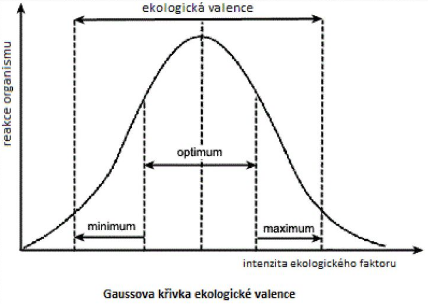 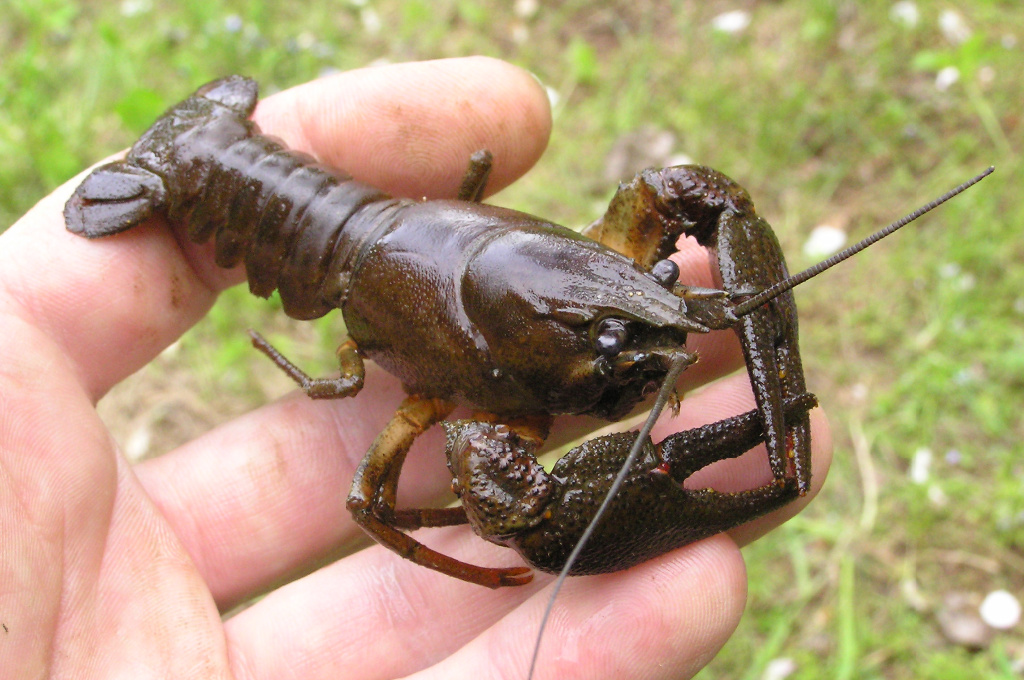 Bioindikace
Využití znalosti ekologické valence
Druhy citlivé k některému z faktorů označujeme jako bioindikátory
Druhy s úzkou ekologickou valencí 
Příkladem mohou být řasy na ledovcích či rak nebo koala
Zdroj: spsch.cz
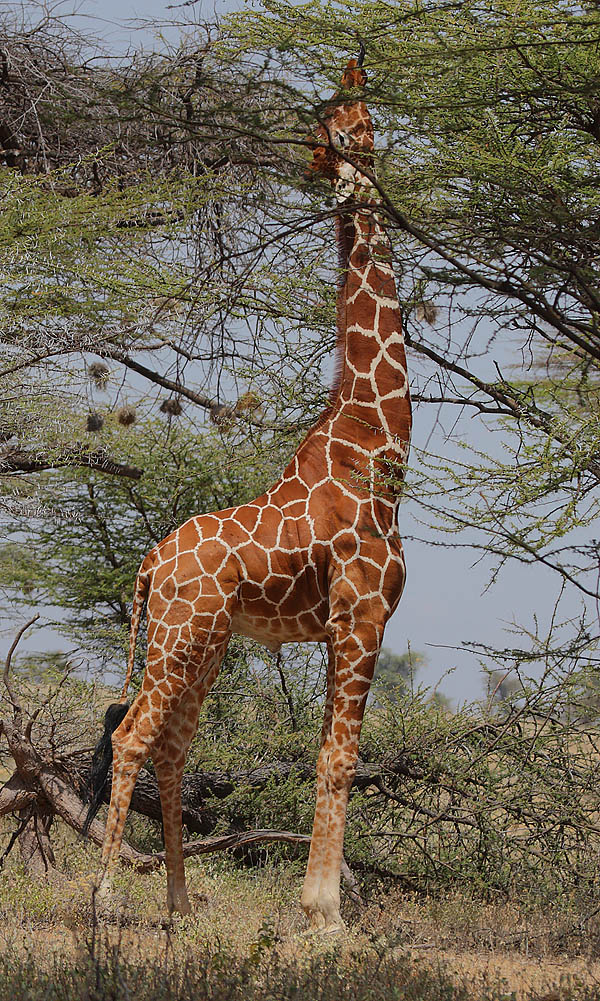 Adaptace
Morfologické – velikost, tvar, zbarvení
př. Létací orgány, přizpůsobení endoparazitů, tvar těla u arktických druhů
Fyziologické – mechanismy fyz. procesů
Př. Různé mechanismy dýchání, omezení životních funkcí v nepřízni
Etologické –změny chování, životní strategie
Př. Námluvy, péče o mláďata, odnesení si kořisti
Zdroj: cs.wikipedia.cz
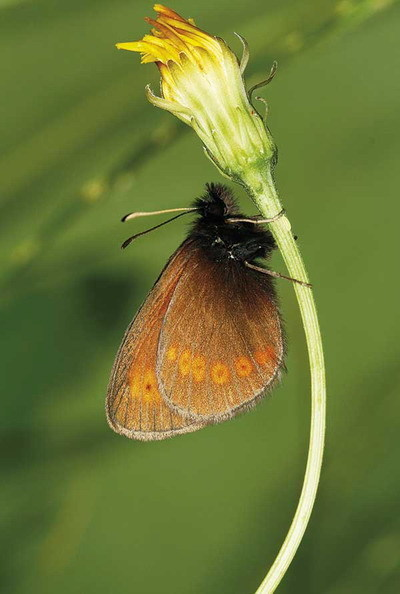 Areály
Území výskytu každého druhu – stanoviště
Velikost areálu – velký, malý, kosmopolitní 
Endemický organismus – žije pouze na určitých místech, př. kivi jižní, lýkovec slovenský
Reliktní organismus – původně velký areál, nyní pouze malé území
Reintrodukovný druh – dané území původně obýval, vymizel a byl opět vysazenpř. Rys v Karpatech
Zdroj: vesmir.cz
Populace
Soubor jedinců téhož druhu, různého stáří, který žije v určitém prostoru a čase. Uplatňují se zde vnitrodruhové vztahy.
Vlastnosti:
Hustota populace 
Kolísání hustoty populace
Rozmístění populace
Struktura populace
Růst populace

	   populační ekologie, populační dynamika
Hustota populace a její dynamika
Počet jedinců na jednotku plochy – abundance
Zjišťuje se sčítáním, odchytem, značkováním,…
Minimální hustota – nejmenší počet jedinců nutných k rozmnožování
Kolísání závisí na způsobu rozmnožování a vnějších podmínkách
Oscilace – krátkodobé kolísání, u nás se shoduje s růstem rostlinstva
Hmyz, drobní savci
Fluktuace – kolísání v průběhu několika let
př. Bekyně mniška (každých 7 let), hraboš polní
„Růst populace dravce se vždy zpožďuje za růstem populace kořisti“
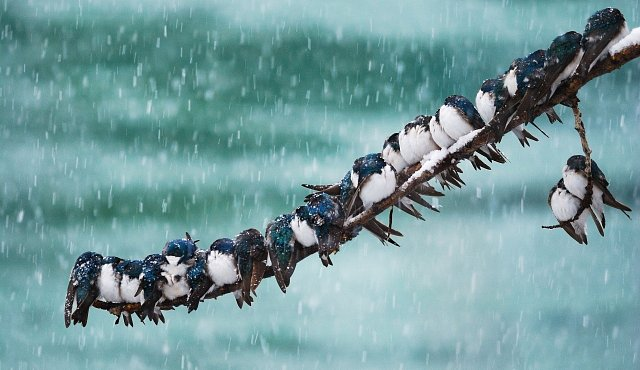 Rozmístění populace
U živočichů nerovnoměrné a nepravidelné se snahou shlukovat se

Lineární disperze – např. na březích vod
Plošná disperze – pozemní obratlovci
Prostorová disperze – u vodních organismů, u stromových ptáků a šplhavců
Zdroj: national-geographic.cz
Struktura populace
Různá hlediska:
Podle pohlaví
Podle věku
Sociální – hierarchie
Věková struktura populace: 
Tvar pyramidy
Tvar zvonu
Tvar urny
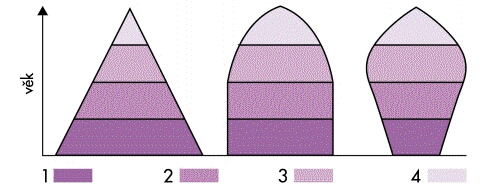 Zdroj: leporelo.info
Růst populace
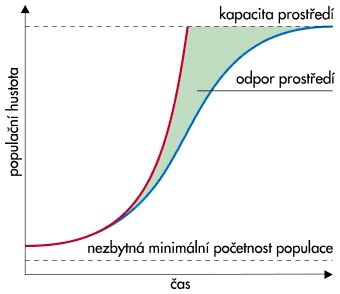 Natalita – přímo úměrná metabolismu, závisí na podmínkách ; maximální množivost = biologický potenciál populace
Mortalita – vysoká u druhů s vysokou natalitou
Migrace – za klimatem, za potravou, za rozmnožováním
Zdroj: leporelo.info
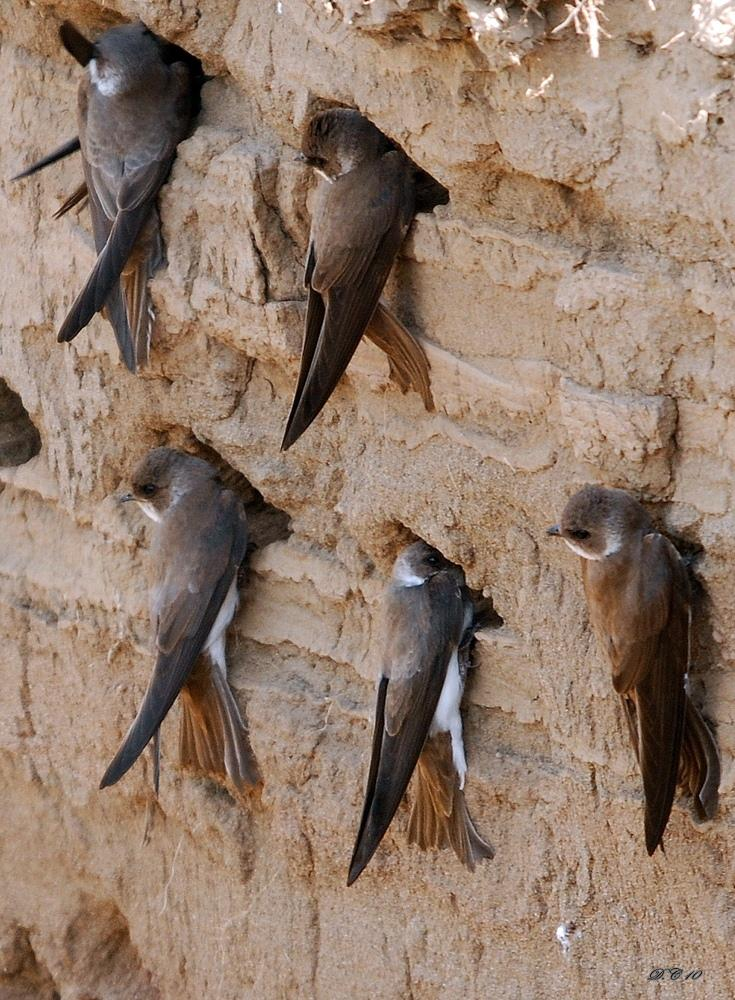 BIOTICKÉ FAKTORYVnitrodruhové vztahy
Mezi jedinci stejného druhu

Reprodukce – soužití je různě dlouhé 

Skupiny – sociální útvary – různá hierarchie
Zvyšuje bezpečnost celé skupiny
Usnadnění zisku potravy
Prodloužení života
Reprodukční – rodina, více rodin, stát, hnízdní kolonie
Mimoreprodukční – klidové skupiny, přezimující, lovné, tažné, potulné
Zdroj: temata.rozhlas.cz
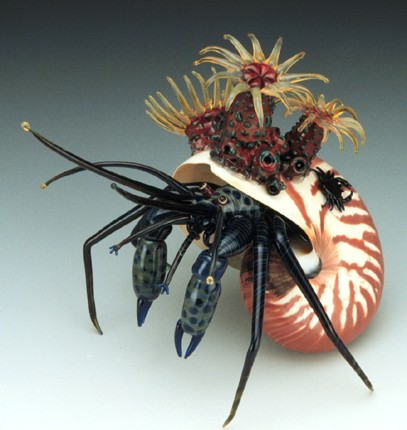 Mezidruhové vztahy – pozitivní působení
Mutualizmus 
Soužití nezbytné pro oba druhy 	př. Rak + sasanka
Protokooperace
Nezávazné soužití dvou druhů 	př. společná hnízdění, tvorba zimních hejn
Trvalejší soužití – aliance  	př. pštrosi, zebry, žirafy
Komenzalizmus
Soužití je pro jeden druh nutné, druhý není poškozen 	př. Hyeny, supi
Zdroj: bioložka.blog.cz
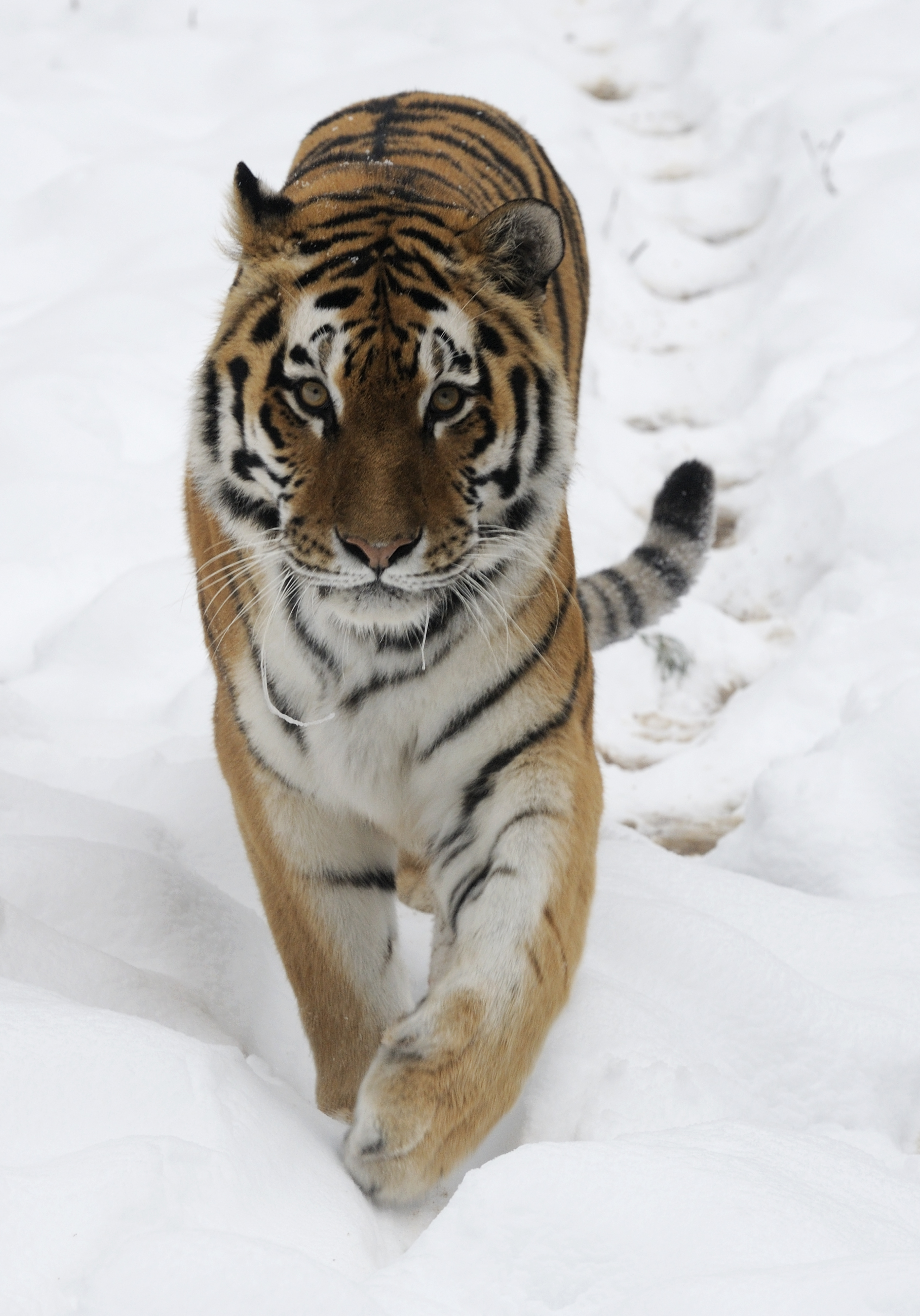 Mezidruhové vztahy – negativní působení
Konkurence
Snaha dvou organismů využívat stejný zdroj 	př. Raci říční a bahenní
Výsledkem konkurence může být adaptace 	
Predace
Predátor napadá kořist za účelem obživy
Pozitivní pro populaci kořisti  pokles konkurence
Parazitoidi
Nedospělí jedinci parazitují na jiném druhu 	př. Lumčíkovití
Parazitismus
Parazit žije na úkor hostitele, který může žít, nebo umřít
Zdroj: zooplzen.cz
Potravní vztahy
Živočichové jsou heterotrofní – tedy využívají k výživě organické látky z autotrofů
Zcela všežraví, zaměření na skupinu či přímo druh
Saprofágové
Fytofágové
Zoofágové
Herbivoři
Predátoři
Nekrofágové
Koprofágové
Fytoparazité
Paraziti
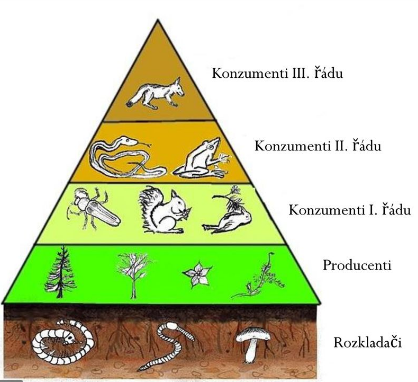 Potravní ekologie
Primární producenti -zdroj organické hmoty  
Na nich jsou závislí konzumenti 1., 2. a 3. řádu - jsou zároveň sekundárními producenty
Dekompozitoři - odbourávání mrtvé hmoty

Na každé úrovni se část energie uvolní formou tepla a pohybu a tedy na vyšší úrovni je příjem 10% z původního zdroje
Životní strategie
R-stratégové
Rychle se množí, krátkověcí, kolísavá hustota  př. Drobní hlodavci, ryby
K-stratégové
Pomalá reprodukce, početně stálí, dlouhověcí př. Sloni, dravci, velké šelmy
C-stratégové
V bohatém prostředí se silnou konkurencí – tropické deštné lesy
S- stratégové
Citliví ke stresu, tolerantní k nedostatku - hibernátoři
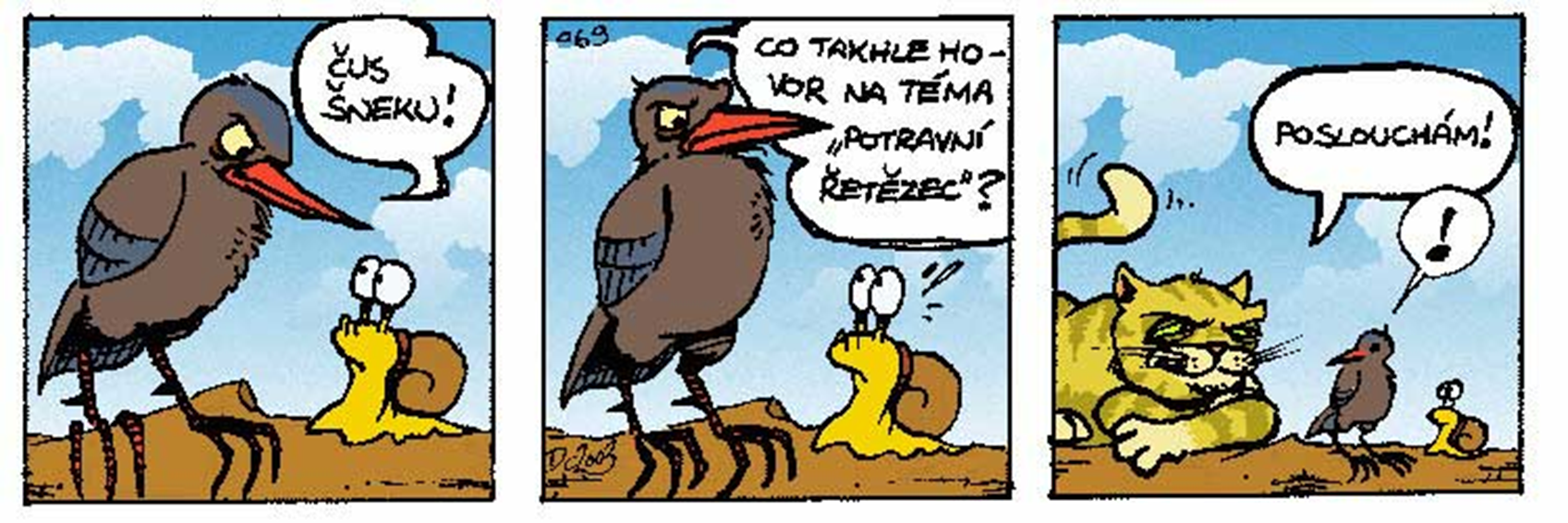 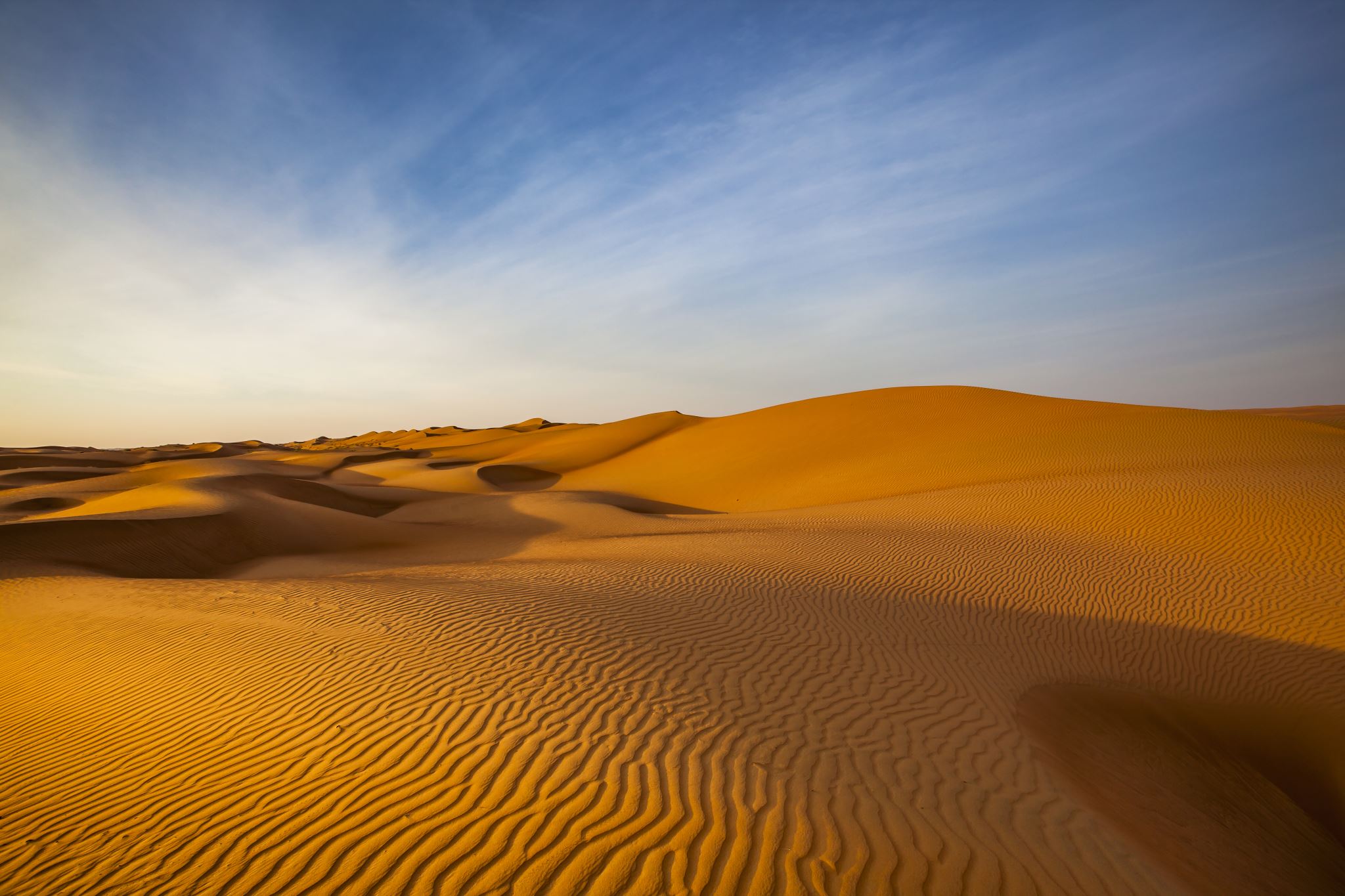 Abiotické faktory
Vytváří neživá příroda 	 jejich soubor = biotop

Klimatické – světlo, teplo, srážky
Edafické (půdní) – vlhkost, pH, salinita, složení, pórovitost
Topografické – geografická poloha, nadmořská výška, reliéf
Teplota
Pravděpodobně nejdůležitější faktor v distribuci živočichů
Důvod: 
regulace vnitřní teploty (rozsah je velmi úzký)
teplo je důležité pro udržení biokatalytické činnosti enzymů
 
3 termobiologické typy
Poikilotermní – bezobratlí, ryby, obojživelníci, plazi – na teplotě velmi závislí
Homoiotermní – schopnost udržovat si svou teplotu nezávisle na prostředí
Heterotermní – v době chladu přecházejí do stavu strnulosti a snižují svoji teplotu někdy až na teplotu okolního prostředí (netopýři, lenochodi)
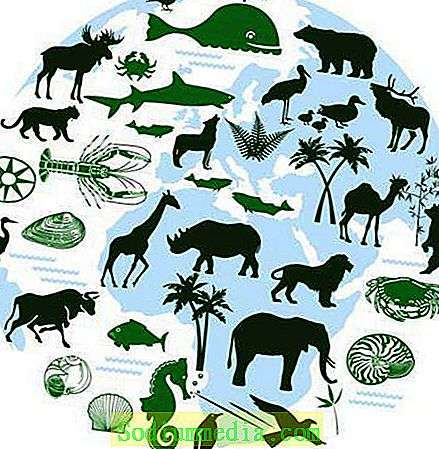 Rozšíření živočichů
Biosféra – živé organismy
Zemský povrch
Svrchní vrstvy půdy
Jeskyně
Vody
Vzduch (do 10 km)

3 rozsáhlé celky – biocykly – odlišné podmínky života
Zdroj: cs.sodiummedia.com
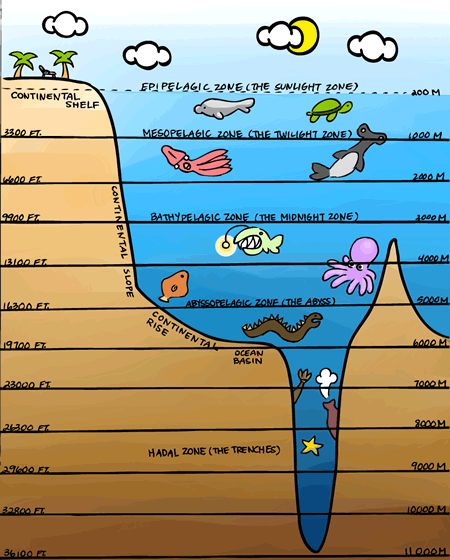 Biocykly
Sladkovodní
Výchozí prostředí evoluce
Anomálie vody
Málo proměnlivá teplota
Mořský
Velká rozloha - rozdílná teplota, tlak a salinita (hloubka x poloha na Zemi)
Izotoničtí bezobratlí x hypotoničtí obratlovci
Pevninský
Obrovská proměnlivost ekologických faktorů
Homoiotermní x poikilotermní živočichové
Dle makroklimatu, geologického podkladu   biomy
Zdroj: tes.com
1. Tundra
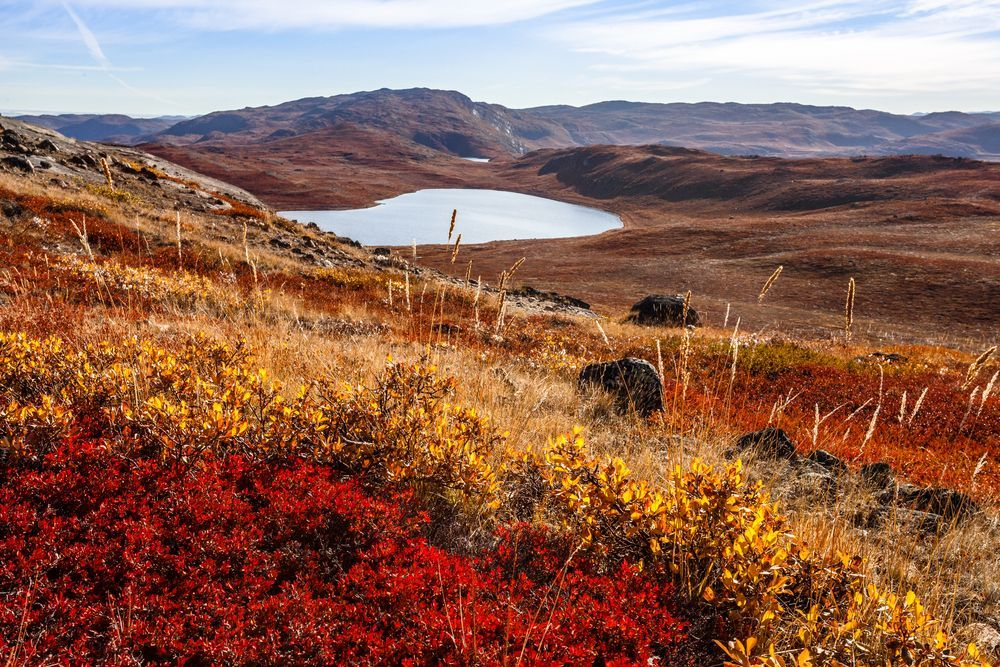 Zdroj: zpravy.aktualne.cz
2. Tajga
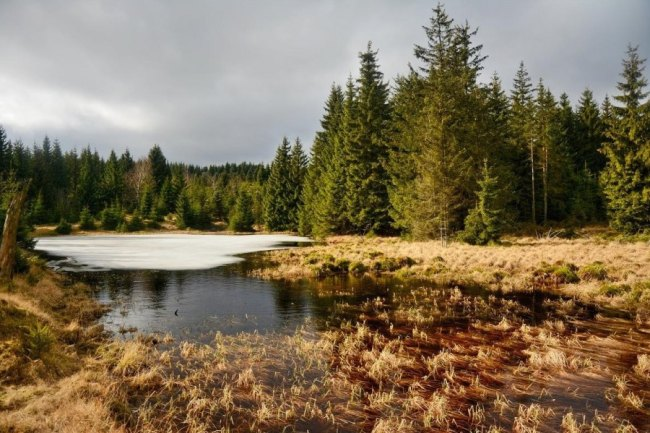 Zdroj: krusnohorsky.cz
3. Opadavé listnaté lesy
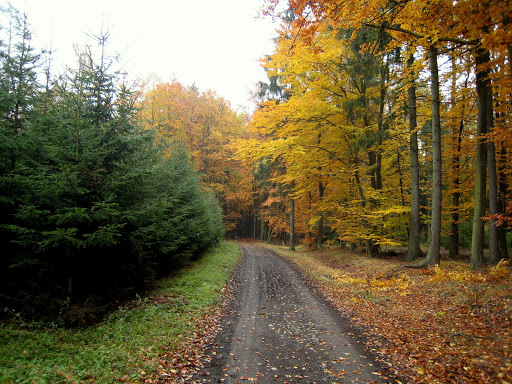 Zdroj: gymji.cz
4. Vždyzelený subtropický a tropický les
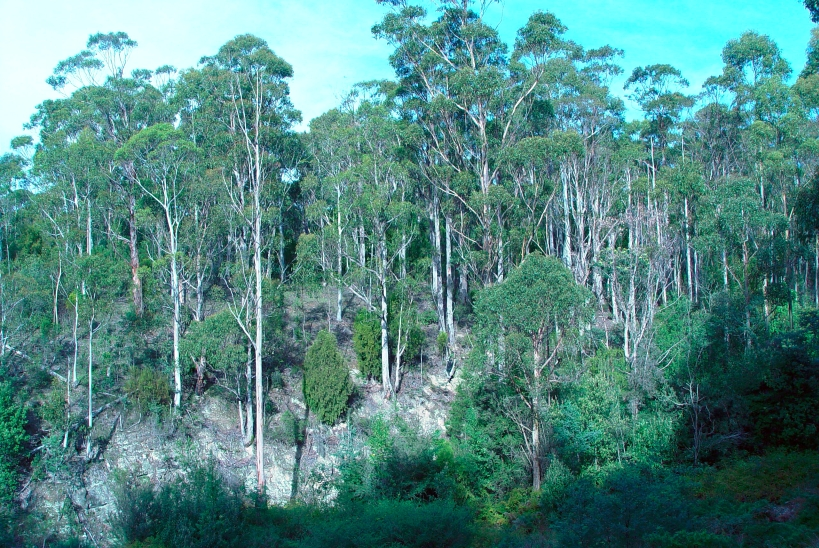 5. Stepi
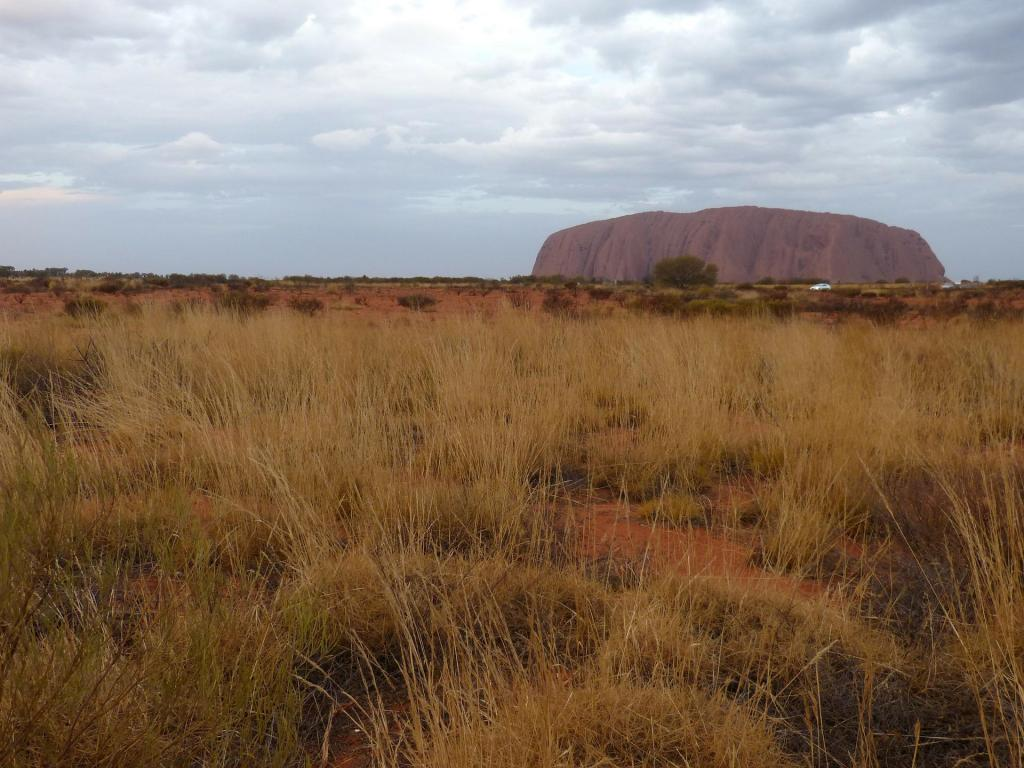 Zdroj: bluenet.cz
6. Savany
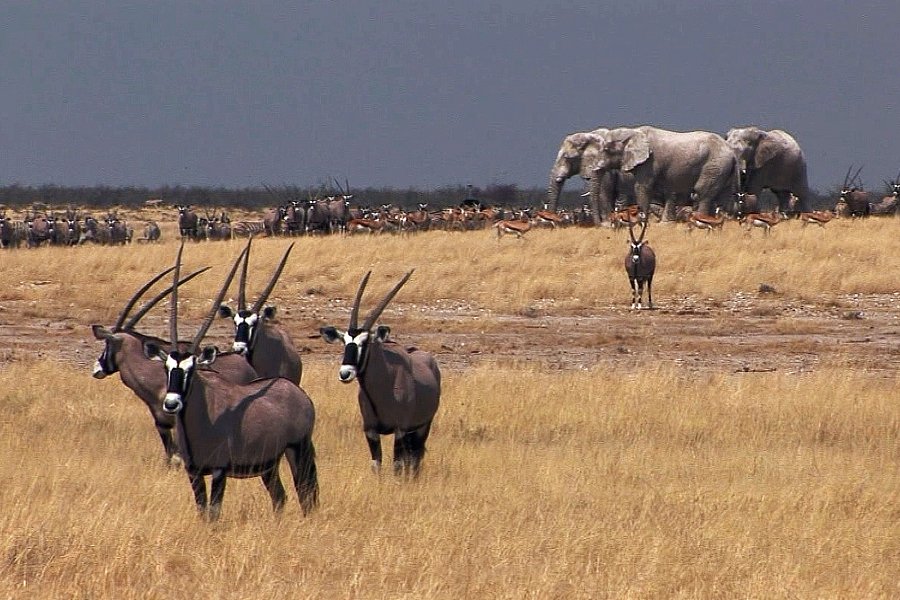 Zdroj: ceskatelevize.cz
7. Pouště
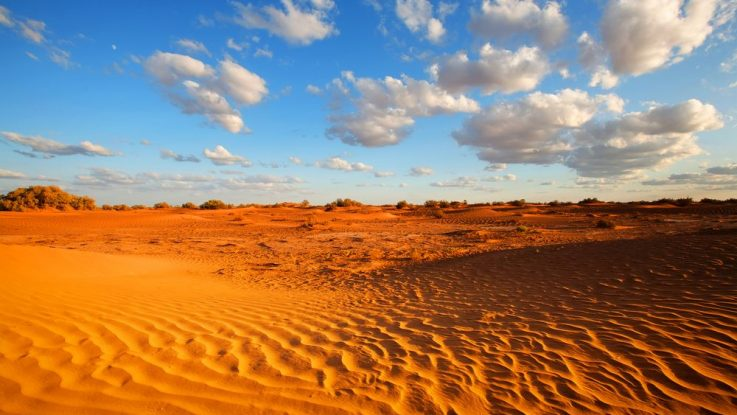 Zdroj: jenprocestovatele.cz
8. Tropický deštný prales
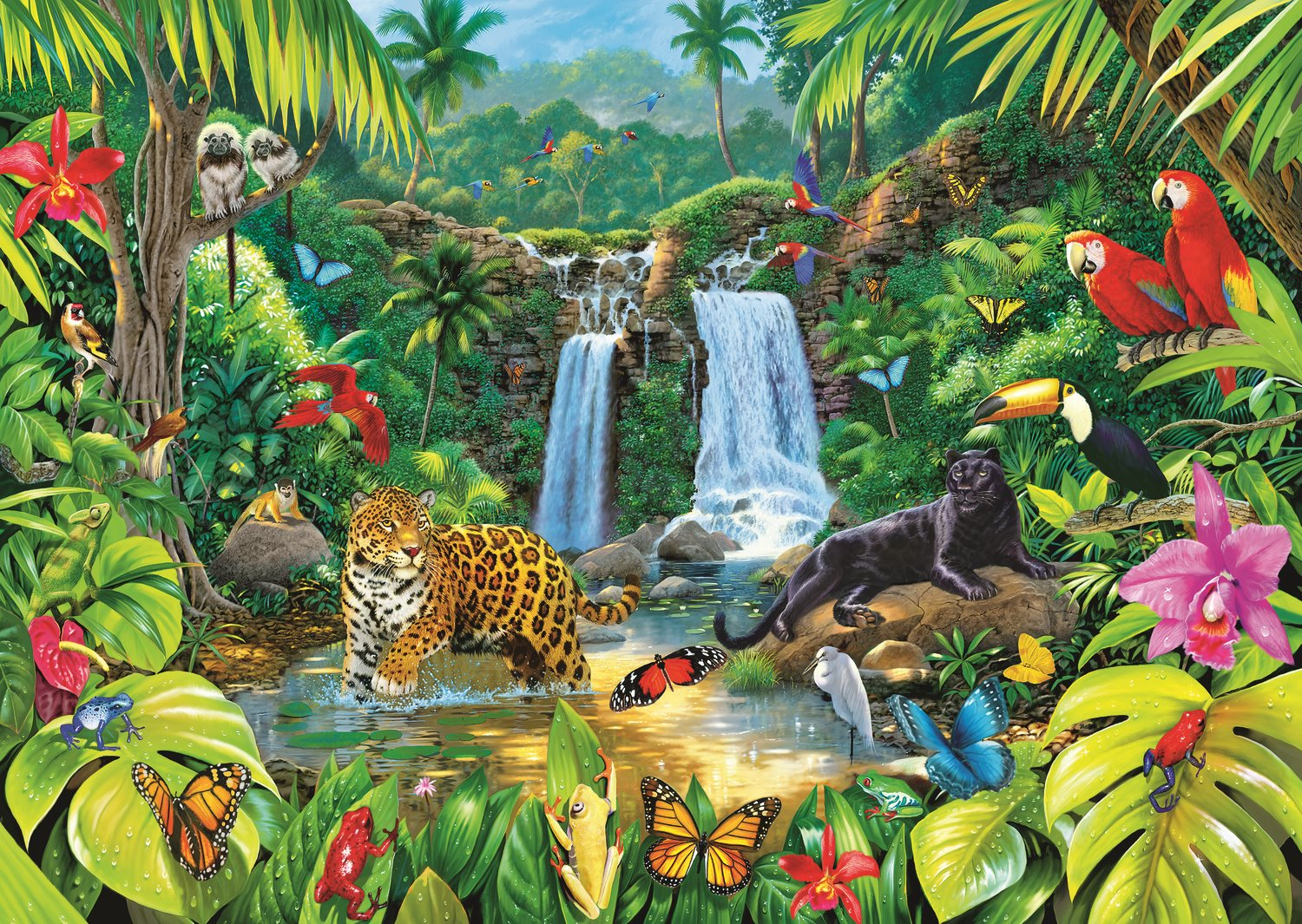 Původ naší fauny
Poslední 2 miliony let
Střídání dob ledových s meziledovými obdobími
Ze severu ledovec a rozsáhlé zalednění v Alpách
U nás – mrazové pustiny a tundra  likvidace třetihorní fauny

Současný stav od konce poslední doby ledové – před 12 000 lety
Prudké oteplování
Živočichové tundry následovali ledovec na sever a do hor (sob, lumíci, kamzík)
 	    arkto-alpínská disjunkce areálů
Původ naší fauny
Další oteplování  dřeviny a s nimi lesní živočichové
Z východu šíření tajgy před 9 – 8 tis. let
Další oteplování hnalo tajgu na sever a do hor (myšivka, ořešník)
 	boreálně-montánní disjunkce areálů
Boreál (9-7 tis. let)  šíření borovic, bříz, doubrav
Šíření lesostepí a stepí (kolem Labe a Dyje) a příchod východoevropských stepních živočichů (křeček, tchoř)
Návrat teplomilných živočichů z interglaciálů (ježek, vrána)
Původ naší fauny
Atlantik – další oteplování (7-4,5 tis. let) a zvýšení srážek  šíření lesů, ústup stepí
Člověk zde žil jako sběrač a lovec avšak velmi řídce
Před 6000 lety příchod zemědělců  tvorba bezlesních biotopů, záchrana stepních živočichů a příchod dalších nelesních živočichů
Subboreál – 4500-2200 let pokles teploty, další antropogenní činnost
Subatlantik – 2200-1300 let ustálení klimatu do dnešní podoby
Subrecent – od 7. stol. n. l. – stoupá vliv člověka na ekosystémy a jeho snaha hubit nebo naopak šířit některé druhy
Dokument –Příběh lesa